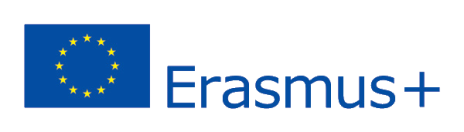 2020-1-UK01-KA201-079177
Klasifikace mechaniky učení
Výuka založená na hrách a gamifikace v 3D virtuálních výukových prostředích
PŘEHLED ÚKOLŮ
Klasifikace mechaniky učení
POPIS QUESTLINE
Nejdůležitější informace
"Učební mechanismy jsou vzorce chování nebo stavební bloky interaktivity žáka, což může být jediná akce nebo soubor vzájemně propojených akcí, které tvoří základní učební činnost, jež se opakuje v průběhu hry."
Jejich klíčové principy jsou založeny na zavedených teoriích nebo modelech učení a představují prostředek, který "převádí" cíle učení do herních prvků.
Každá výuková hra má mechanismy učení, které upravují pravidla a způsoby interakce používané k motivaci a zapojení hráčů do dokončení hry a nakonec k rozšíření jejich znalostí a/nebo rozvoji jejich dovedností.
V tomto úkolu mapujeme a diskutujeme klíčové prvky nejrozšířenějších mechanismů učení, které lze využít na různých úrovních a v různých kontextech vzdělávání.
AKCE / ÚKOL
Informační
Ve scénářích digitálního vzdělávání se od studentů očekává, že budou provádět soubor opakujících se činností, aby splnili zadané úkoly.
Výukové hry spadající do této kategorie se opírají především o principy problémového nebo úkolového vyučování, zatímco v případech, kdy je od studentů vyžadována spolupráce za účelem dosažení společného cíle, mohou být také spojeny s kolaborativním vyučováním.
V závislosti na povaze vzdělávacího úkolu mohou žáci rozvíjet širokou škálu kognitivních, technických nebo sociálních dovedností.
Vzdělávací aktivity spojené s touto mechanikou zahrnují hraní rolí, diskuse ve dvojicích/skupinách, zkoumání a pozorování a další praktické činnosti.
VÝUKOVÝ KURZ
Informační
Vzdělávací tutoriály jsou aktivity pod vedením instruktora a/nebo samostudiem, které studentům umožňují získat teoretické znalosti nebo upevnit praktické dovednosti.
Vycházejí z principů konstruktivistických/konstruktivistických modelů a příležitostně zahrnují spolupráci mezi studenty.
V závislosti na povaze vzdělávacího předmětu mohou být založeny na diskusi, kdy je kladen důraz na hlubší zkoumání obsahu kurzu prostřednictvím diskusí a debat, nebo mohou zahrnovat praktické činnosti, kdy je kladen důraz na rozvoj praktických dovedností.
V obou případech je přidaná hodnota tohoto přístupu také v tom, že se žákům nabízí možnost zapojit se do (následných) otázek a odpovědí.
Pro integraci této mechaniky se doporučuje používat různé multimediální zdroje (např. prezentace PowerPoint, videa).
DEMONSTRACE
Informační
3D virtuální výukové prostředí umožňuje pedagogům demonstrovat abstraktní témata a koncepty, které je obtížné nebo dokonce nemožné zkoumat v běžné třídě.
Vzdělávací hry spadající do této kategorie se opírají především o:
zásady behaviorismu při simulaci scénářů, které zdůrazňují vztahy mezi "příčinou a následkem".
přístup zážitkového učení, kdy jsou studenti požádáni, aby pozorovali a napodobovali činnosti, které provádí pedagog, který je vede.
teorie sociálního učení, kdy vzdělávací aktivity zahrnují interakci mezi studenty. 
Vzdělávací aktivity spojené s touto mechanikou zahrnují simulace, 3D modelování a programování, virtuální exkurze založené na scénářích a řízené zkoumání prostřednictvím vyprávění příběhů.
HODNOCENÍ
Informační
Kromě provádění činností, které usnadňují učení, mohou návrháři a odborníci z praxe také začlenit úkoly související s hodnocením jako prostředek, který umožní studentům získat poznatky týkající se jejich pokroku v učení a pokroku v učení.
V seriózních hrách může být hodnocení žáka průběžné (např. postupuje z úrovně do úrovně), s odstupňovanou obtížností (např. plní náročnější úkoly) a skryté (tj. zakomponované do herních aktivit).
Tyto prvky zajišťují, že prožitek plynutí zůstane neovlivněn, a zároveň umožňují pedagogům získat užitečné informace týkající se budování znalostí a dovedností žáků.
Typickým přístupem k usnadnění hodnocení v digitálním vzdělávacím prostředí je zachycení, zaznamenání a extrakce chování žáků prostřednictvím uživatelských (digitálních) záznamů.
ZPĚTNÁ VAZBA
Informační
Po dokončení jednotky úkolu je důležité zvážit také poskytnutí zpětné vazby.
V kontextu herních aktivit ve 3D virtuálních světech lze zpětnou vazbu poskytovat jak v průběhu hry (např. neúspěch/opakování, poskytování nápovědy/nápovědy), tak po jejím skončení (např. okamžiky reflexe, sledování ostatních hrajících, přehled posledních aktivit).
Povaha zpětné vazby může mít více forem (např. textovou, audiovizuální) a může být použita buď samostatně, nebo v kombinaci.
PŘEMÝŠLET / DISKUTOVAT
Informační
Po dokončení vzdělávacích úkolů musí pedagogové poskytnout příležitost ke kritické reflexi a diskusi.
Jako proces může probíhat i mimo kontext hry (debriefing) a může zahrnovat reflexní deníky, mentoring a kritiku hry.
Kromě přímých výhod, které tento proces přináší žákům, umožňuje tvůrcům výuky také vyhodnotit, zda výběr her odpovídal motivaci a zájmu žáků, které konkrétní prvky se jim více líbily a které aspekty her pro ně byly největší výzvou, a jak se jim podařilo předložené výzvy překonat.
S pokročilejšími žáky lze provádět reflexi založenou na diskusi, skupinové nebo vzájemné reflexi na základě souboru předem stanovených pokynů.